Prayer of 
Imam al-Mahdi(ajtfs)
Al-Kaf`ami, in al-Misbah, says “This is the prayer of Imam al-Mahdi(ajtfs)
اَللَّهُمَّ ٱرْزُقْنَا تَوْفِيقَ ٱلطَّاعَةِ
(Arabic text along with English Translation)
For any errors / comments please write to: duas.org@gmail.com
Kindly recite Sūrat al-Fātiḥah for Marhumeen of all those who have worked towards making this small work possible.
Prayer of 
Imam al-Mahdi(ajtfs)
اَللَّهُمَّ صَلِّ عَلَى مُحَمَّدٍ وَ آلِ مُحَمَّد
O' Allāh send Your blessings on Muhammad and the family of Muhammad.
Prayer of 
Imam al-Mahdi(ajtfs)
بِسْمِ اللَّهِ الرَّحْمَٰنِ الرَّحِيمِ
In the Name of Allāh, 
the All-merciful, the All-compassionate
Prayer of 
Imam al-Mahdi(ajtfs)
اَللَّهُمَّ ٱرْزُقْنَا تَوْفِيقَ ٱلطَّاعَةِ
O Allah, (please do) grant us success to obey (You),

اے معبود توفیق دے ہمیں اطاعت کرنے،

allahumma irzuqna tawfiqa altta`ati
Prayer of 
Imam al-Mahdi(ajtfs)
وَبُعْدَ ٱلْمَعْصِيَةِ
remoteness from disobedience (to You),

 نافرمانی سے دور رہنے، 

wa bu`da alma`siyati
Prayer of 
Imam al-Mahdi(ajtfs)
وَصِدْقَ ٱلنِّيّةِ
true intention,

 نیت صاف رکھنے

wa sidqa alnniyyati
Prayer of 
Imam al-Mahdi(ajtfs)
وَعِرْفَانَ ٱلْحُرْمَةِ
and identification of sanctity.

 اور حرمتوں کو پہچاننے کی

wa `irfana alhurmati
Prayer of 
Imam al-Mahdi(ajtfs)
وَاكْرِمْنَا بِٱلْهُدَىٰ وَٱلاِسْتِقَامَةِ
(Please do) honor us with true guidance and straightforwardness,

اور ہمیں راہ راست اور ثابت قدمی سے سرفراز فرما 

wa akrimna bilhuda wal-istiqamati
Prayer of 
Imam al-Mahdi(ajtfs)
وَسَدِّدْ الْسِنَتَنَا بِٱلصَّوَابِ وَٱلْحِكْمَةِ
dedicate our tongues to truth and wisdom,

اور ہماری زبانوں کو خوبی و دانائی سے بولنے کی توفیق دے

wa saddid alsinatana bilssawabi walhikmati
Prayer of 
Imam al-Mahdi(ajtfs)
وَٱمْلَا قُلُوبَنَا بِٱلْعِلْمِ وَٱلْمَعْرِفَةِ
fill our hearts with knowledge and learning,

ہمارے دلوں کو علم و معرفت سے بھر دے

wamla' qulubana bil`ilmi walma`rifati
Prayer of 
Imam al-Mahdi(ajtfs)
وَطَهِّرْ بُطُونَنَا مِنَ ٱلْحَرَامِ وَٱلشُّبْهَةِ
purify our stomachs from illegally and suspiciously gotten food,

اور ہمارے شکموں کو حرام اور مشکوک غذا سے پاک رکھ 

wa tahhir butunana mina alharami walshshubhati
Prayer of 
Imam al-Mahdi(ajtfs)
وَٱكْفُفْ ايْدِيَنَا عَنِ ٱلظُّلْمِ وَٱلسَّرِقَةِ
withhold our hands from oppression and larceny,

ہمارے ہاتھوں کو ستم اور چوری کرنے سے بچائے رکھ 

wakfuf aydiyana `an alzzulmi walssariqati
Prayer of 
Imam al-Mahdi(ajtfs)
وَٱغْضُضْ ابْصَارَنَا عَنِ ٱلْفُجُورِ وَٱلْخِيَانَةِ
turn our sights away from licentiousness and treachery,

اور ہماری آنکھوں کو بدی اور خیانت سے باز رکھ

waghdud absarana `an alfujuri walkhiyanati
Prayer of 
Imam al-Mahdi(ajtfs)
وَٱسْدُدْ اسْمَاعَنَا عَنِ ٱللَّغْوِ وَٱلْغِيبَةِ
and block our hearings against vainness and backbiting,

اور ہمارے کانوں کو چغلی اور بے فائدہ باتیں اور ہمارے کانوں کو 
چغلی اور بے فائدہ باتیں سننے سے محفوظ فرما

wasdud asma`ana `an allaghwi walghibati
Prayer of 
Imam al-Mahdi(ajtfs)
وَتَفَضَّلْ عَلَىٰ عُلَمَائِنَا بِٱلزُّهْدِ وَٱلنَّصِيحَةِ
confer upon our scholars with asceticism and advice,

ہمارے علمائے دین پر زہد ونصیحت کی ارزانی فرما 


wa tafaddal `ala `ulama'ina bilzzuhdi walnnasihati
Prayer of 
Imam al-Mahdi(ajtfs)
وَعَلَىٰ ٱلْمُتَعَلِّمِينَ بِٱلْجُهْدِ وَٱلرَّغْبَةِ
upon the learners with hard work and desire (to learning),

اور ہمارے طالب علموں کو محنت اور رغبت عطا کروعظ 

wa `ala almuta`allimina biljuhdi walrraghbati
Prayer of 
Imam al-Mahdi(ajtfs)
وَعَلَىٰ ٱلْمُسْتَمِعِينَ بِٱلاِتِّبَاعِ وَٱلْمَوْعِظَةِ
upon the listeners with following and learning (lessons),

سننے والوں کو نصیحت حاصل کرتے اور پیروی کرنے کی توفیق دے

wa `ala almustami`ina bil-ittiba`i walmaw`izati
Prayer of 
Imam al-Mahdi(ajtfs)
وَعَلَىٰ مَرْضَىٰ ٱلْمُسْلِمِينَ بِٱلشِّفَاءِ وَٱلرَّاحَةِ
upon the Muslim patients with cure and comfort,

اور بیمار مسلمانوں کو شفایاب فرما اور آرام دے

wa `ala marda almuslimina bilshshafa'i walrrahati
Prayer of 
Imam al-Mahdi(ajtfs)
وَعَلَىٰ مَوْتَاهُمْ بِٱلرَّافَةِ وَٱلرَّحْمَةِ
upon the dead Muslims with kindness and mercy,

ان کے مرحومین پر مہربانی فرما

wa `ala mawtahum bilrra'fati walrrahmati
Prayer of 
Imam al-Mahdi(ajtfs)
وَعَلَىٰ مَشَايِخِنَا بِٱلْوَقَارِ وَٱلسَّكِينَةِ
upon our aged people with somberness and gentleness,

ہمارے بوڑھوں کو وقار اور سکون عطا کر


wa `ala mashayikhina bilwaqari walssakinati
Prayer of 
Imam al-Mahdi(ajtfs)
وَعَلَىٰ ٱلشَّبَابِ بِٱلإِنَابَةِ وَٱلتَّوْبَةِ
upon the youths with turning (to You) and repentance,

اور ہمارے جوانوں کوتوبہ و استغفار کی توفیق دے 

wa `ala alshshababi bil-inabati walttawbati
Prayer of 
Imam al-Mahdi(ajtfs)
وَعَلَىٰ ٱلنِّسَاءِ بِٱلْحَيَاءِ وَٱلْعِفَّةِ
upon the women with shyness and chastity,

اور عورتوں کو حیا اور پاکدامنی عنایت فرما

wa `ala alnnisa'i bilhaya'i wal`iffati
Prayer of 
Imam al-Mahdi(ajtfs)
وَعَلَىٰ ٱلاغْنِيَاءِ بِٱلتَّوَاضُعِ وَٱلسَّعَةِ
upon the rich with modesty and ample giving,

ہمارے تونگروں کی فروتنی اور سخاوت عطا کر دے

wa `ala al-aghniya'i bilttawadu`i walssa`ati
Prayer of 
Imam al-Mahdi(ajtfs)
وَعَلَىٰ ٱلْفُقَرَاءِ بِٱلصَّبْرِ وَٱلْقَنَاعَةِ
upon the poor with patience and satisfaction,

اور مفلسوں کو صبر و قناعت بخش دے

wa `ala alfuqara'i bilssabri walqana`ati
Prayer of 
Imam al-Mahdi(ajtfs)
وَعَلَىٰ ٱلْغُزَاةِ بِٱلنَّصْرِ وَٱلْغَلَبَةِ
upon the warriors with triumph and supremacy,

غازیوں کو مدد اور غلبہ دے

wa `ala alghuzati bilnnasri walghalabati
Prayer of 
Imam al-Mahdi(ajtfs)
وَعَلَىٰ ٱلاسَرَاءِ بِٱلْخَلاَصِ وَٱلرَّاحَةِ
upon the prisoners with release and comfort,

قیدیوں کورہائی اور آرام دے 

wa `ala al-usara'i bilkhalasi walrrahati
Prayer of 
Imam al-Mahdi(ajtfs)
وَعَلَىٰ ٱلامَرَاءِ بِٱلْعَدْلِ وَٱلشَّفَقَةِ
upon the rulers with justice and sympathy,

حاکموں کو انصاف اور نرمی کی توفیق دے

wa `ala al-umara'i bil`adli walshshafaqati
Prayer of 
Imam al-Mahdi(ajtfs)
وَعَلَىٰ ٱلرَّعِيَّةِ بِٱلإِنْصَافِ وَحُسْنِ ٱلسِّيرَةِ
and upon the subjects with impartiality and good behavior.

اور عوام کو حق شناسی اور نیک کردار بنا دے

wa `ala alrra`iyyati bil-insafi wa husni alssirati
Prayer of 
Imam al-Mahdi(ajtfs)
وَبَارِكْ لِلْحُجَّاجِ وَالزُّوَّارِ فِي ٱلزَّادِ وَٱلنَّفَقَةِ
(Please do) bless the pilgrims to Mecca and the visitors (of the tombs of the saints) with provision and expenditure,
حاجیوں اور زائروں کے زاد راہ اور خرچ میں برکت دے 
wa barik lilhujjaji walzzuwwari fi alzzadi walnnafaqati
Prayer of 
Imam al-Mahdi(ajtfs)
وَٱقْضِ مَا اوْجَبْتَ عَلَيْهِمْ مِنَ ٱلْحَجِّ وَٱلْعُمْرَةِ
and help them settle the Hajj and `Umrah that You have made incumbent upon them,

اور ان پر جو حج اور عمرہ تو نے واجب کیا ہے وہ اچھی طرح ادا کر دے

waqdi ma awjabta `alayhim min alhajj wal`umrati
Prayer of 
Imam al-Mahdi(ajtfs)
بِفَضْلِكَ وَرَحْمَتِكَ يَا ارْحَمَ ٱلرَّاحِمِينَ
in the name of Your grace and mercy, O most merciful of all those who show mercy!

اپنے فضل سے اور اپنی رحمت سے اے سب سے زیادہ رحم کرنے والے۔

bifadlika wa rahmatika ya arhama alrrahimina
Prayer of 
Imam al-Mahdi(ajtfs)
Please recite  Sūrat al-FātiḥahforALL MARHUMEEN
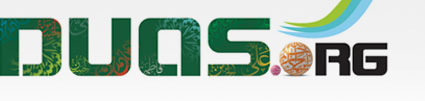 For any errors / comments please write to: duas.org@gmail.com
Kindly recite Sūrat al-Fātiḥah for Marhumeen of all those who have worked towards making this small work possible.